La movilidad estudiandil Internacional en México 
¿ampliando oportunidades o brechas?
Magdalena Bustos Aguirre

Coordinadora de la Maestría en Educación Superior Internacional

Universidad de Guadalajara
magdalena.bustos@cucea.udg.mx
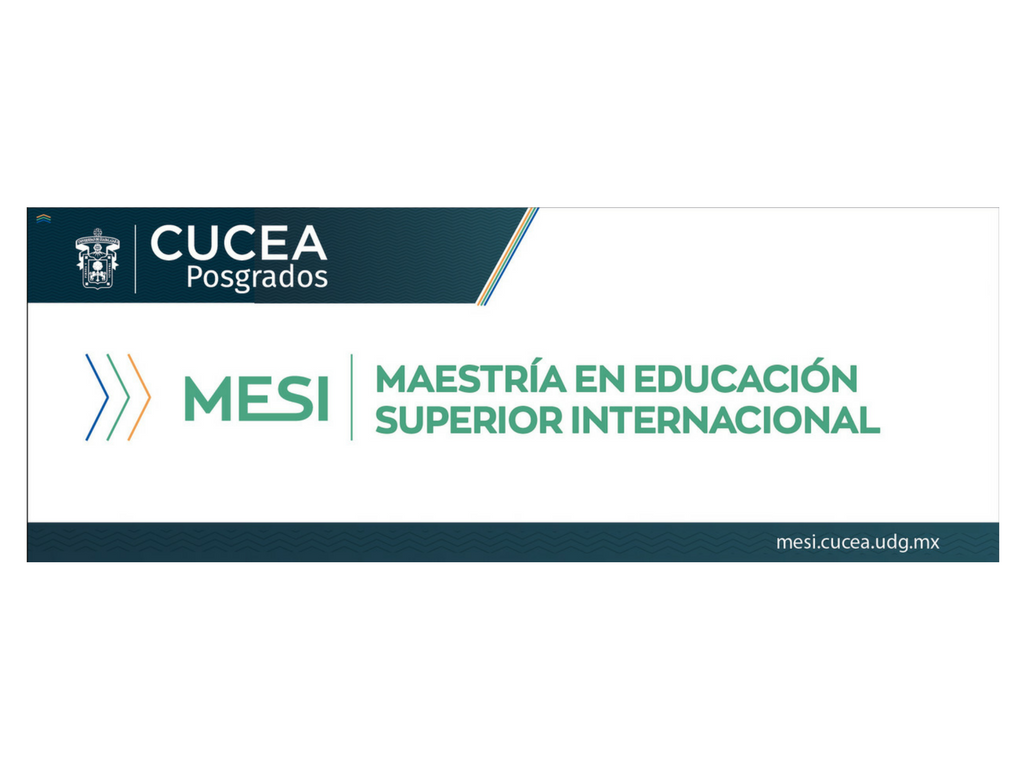 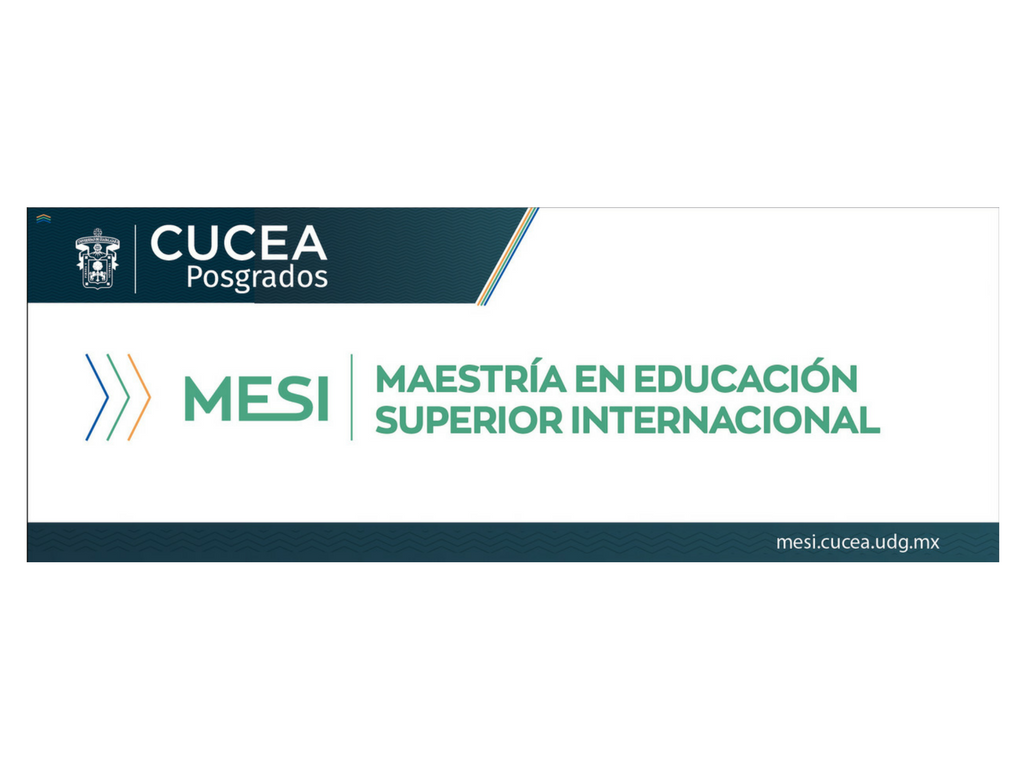 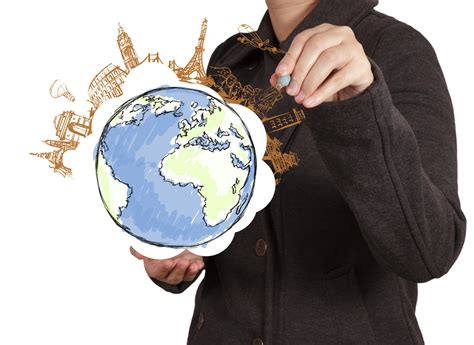 ¿Qué es la movilidad estudiantil?
término polivalente y agrupador
Hacia una definición…
Un estudiante de movilidad es alguien que ha cruzado las fronteras de un país con el propósito expreso de estudiar o realizar actividades relacionadas con el estudio, durante al menos una unidad o periodo académico, en el país al que se ha trasladado
(Kelo, Teichler y Wätcher, 2006)
Teichler (2012) propone dos criterios adicionales: 
 Estudios previos y país de residencia
Determinantes e impactos de la Movilidad
Determinantes
Impactos
A nivel individual:
Estatus socio-económico
Exposición internacional
Manejo de idiomas
Motivaciones
A nivel individual:
Personal/cultural/social
Mercado laboral
Ciudadanía global/regional
Movilidad:
Para créditos
o
Para grado
Externos al individuo:
Organización de los programas de movilidad
Incentivos y obstáculos
Otros niveles:
Institucional
Nacional
Sociedad
Fuente: adaptación de Rodrigues, 2012
Tipos de movilidad
De grado
Licenciatura, maestría doctorado

Corta o para créditos
Programas en colaboración en el extranjero
Estancias de investigación y trabajo de campo
Prácticas profesionales y otras experiencias laborales
Viajes de estudio, talleres, cursos cortos, etc.
(Knight, 2012)
Proyecto de investigación
416
He realizado una movilidad 64 
Intenté realizar una movilidad pero no concluí el trámite 35 
Ninguna de las anteriores 317
Elementos que inciden en la movilidad
(Rodrigues, 2012; Macready & Tucker, 2011; Doyle, et al., 2010; Di Pietro & Page, 2008; Souto-Otero, et al., 2013; Salisbury, et al., 2009; European Comission, 2009)
[Speaker Notes: Durante la revisión de la literatura, que aún está en proceso, se identificaron 6 grandes categorías de análisis:
Los elementos sociodemográficos: edad, situación familiar, ingreso, sexo, situación de vivienda, nacionalidad y/o raza
Los elementos académicos: PE, tipo de institución, desempeño escolar
Las actitudes e intereses del individuo: Interés por otras culturas, países e idiomas, intención de terminar la licenciatura antes de realizar una estancia internacional, intención de cursar un posgrado al finalizar la licenciatura, participación en actividades extracurriculares
El capital de movilidad: Exposición internacional, viajes, dominio de idiomas
Los elementos inherentes a la gestión institucional para la movilidad: Reconocimiento de lo cursado, recomendación de académicos, financiamiento, organización y flexibilidad del curriculum y conocimiento de las opciones
El capital cultural: relaciones personales y familiares, nivel educativo de los padres, sentirse preparado]
Variables con mayor incidencia
Ingreso familiar
Promedio (notas académicas)
Capital de movilidad
Gestión institucional de la movilidad
Ingreso familiar
Promedio
Capital de movilidad
Experiencias positivas previas con lo “extranjero”
Proyección
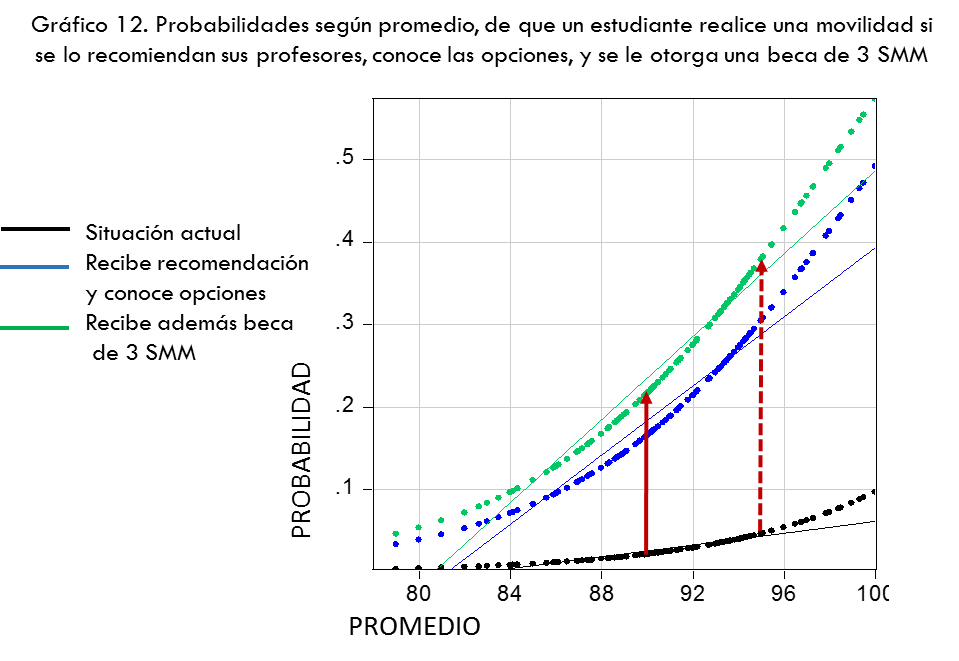 [Speaker Notes: Probabilidades, según promedio, de que un estudiante realice una movilidad si recibe la recomendación de parte de sus profesores, conoce las opciones y se le otorga una beca de 3 SMM]
Implicaciones
Diseñar una política de comunicación que incluya:
Difusión al alumnado 
Colaboración con académicos. 
Implementar un programa de apoyos económicos para estudiantes sobresalientes
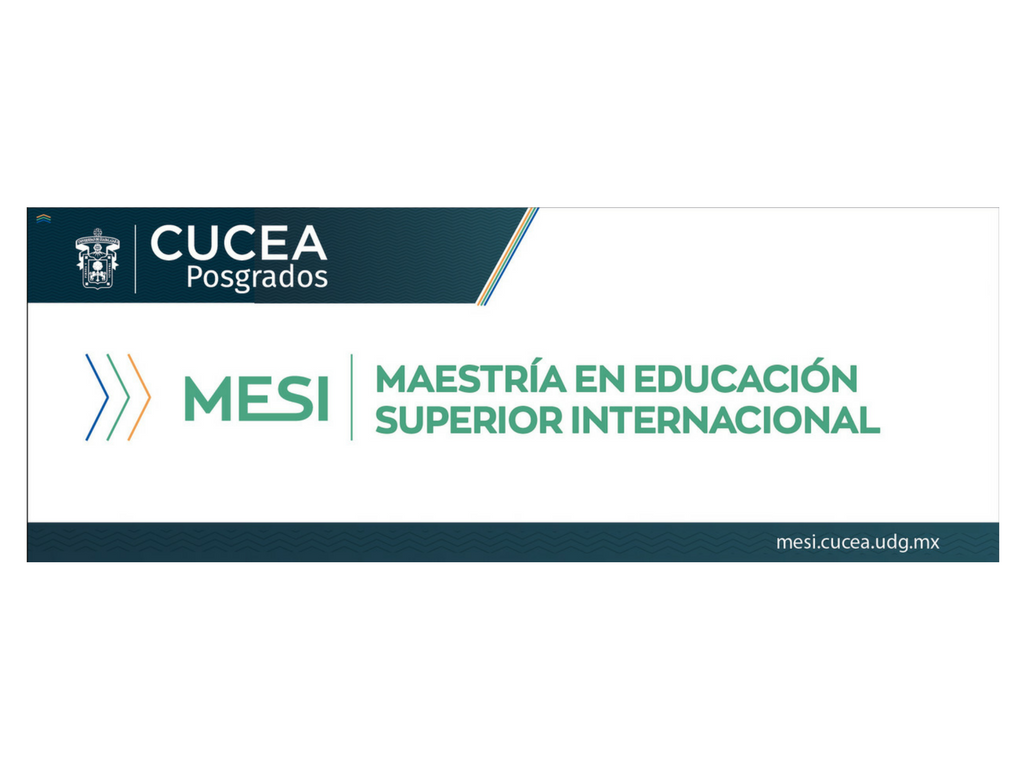 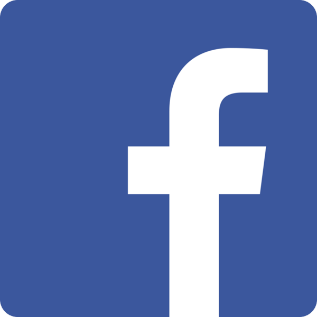 Dra. Magdalena Bustos Aguirre
Coordinadora
magdalena.bustos@cucea.udg.mx
@MaestriaESI
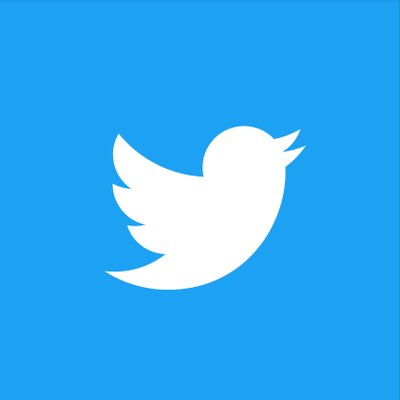 @EsiMaestria
http://mesi.cucea.udg.mx
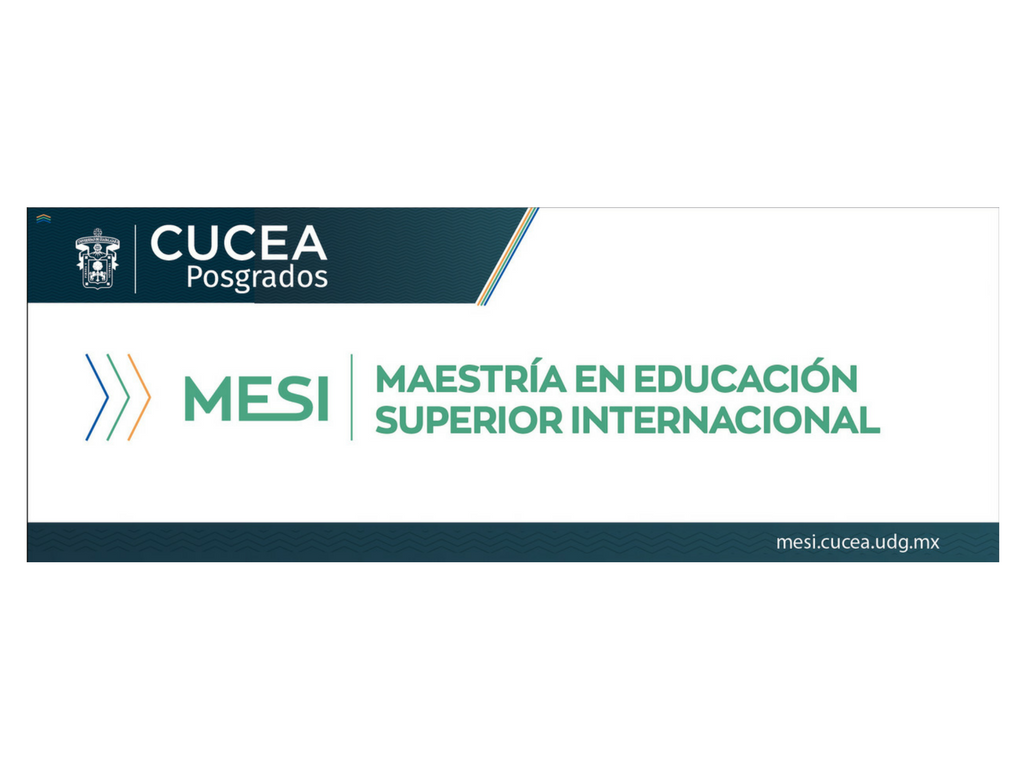